Lifestyle Angelo raamwerk
Leerjaar 1 – Periode 1
Week: 4
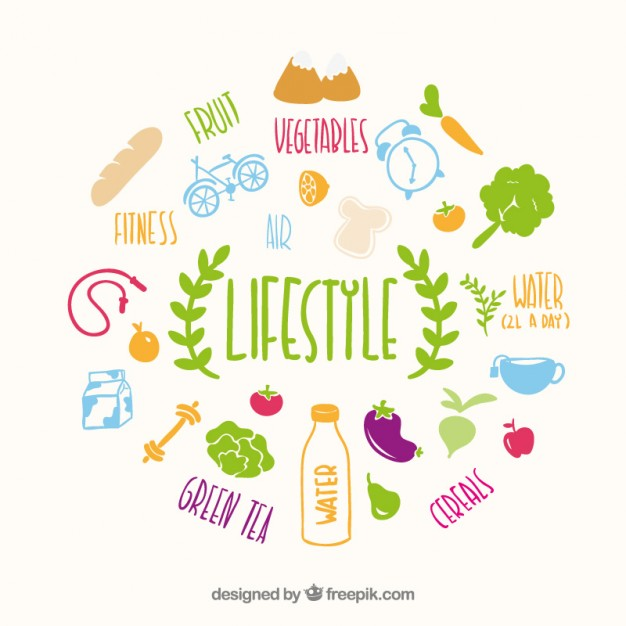 Inhoud
Lesdoelen deze les
Relatie leefstijl en gezondheid
Sociale en fysieke omgeving
Angelo-raamwerk 
Opdracht Angelo raamwerk
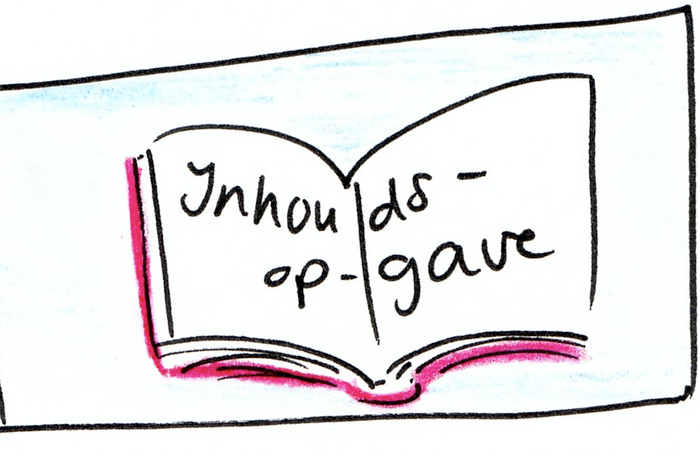 Herhaling vorige les
Waar hebben we het over gehad?
Lesdoelen
Je eigen eet- en beweegpatroon in kaart brengen, beoordelen en verbeterpunten aandragen

Aan de hand van ANGELO-raamwerk toelichten welke omgevingsfactoren jouw lifestyle mede bepalen
Relatie leefstijl en gezondheid
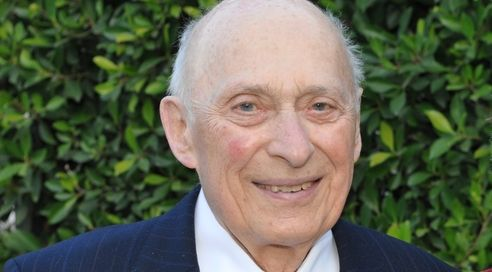 Dokter Lester Breslow
Overleed in 2012 op 97-jarige leeftijd

Deed als eerste grootschalig onderzoek naar de relatie tussen leefstijl en gezondheid 

Uitslag: als je volgens een paar ‘leefregels’ leeft, leef je gemiddeld 11 jaar langer
[Speaker Notes: Op 11 april 2012 overleed dokter Lester Breslow op 97-jarige leeftijd. Hij was de eerste die cijfermatig aantoonde dat leefstijl invloed heeft op gezondheid en welzijn. Mensen die zich aan een handvol leefregels houden leven gemiddeld 11 jaar langer.]
Zeven leefregels volgens Breslow
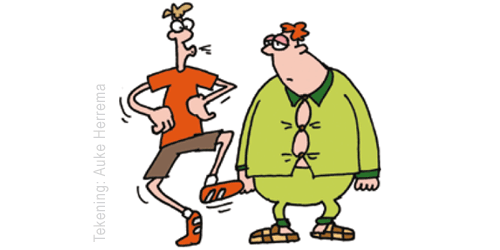 Zorg voor een goede nachtrust van 7 tot 8 uur slaap per nacht.
Paar keer per week 30 minuten lichamelijke oefening.
Vergeet de weegschaal. Eet bescheiden en handhaaf je gewicht zoals dat bij je lengte hoort.
Ontbijt elke dag.
Wat je ook doet, doe het regelmatig. Regelmaat en bescheidenheid bij eten, slapen en lichamelijke beweging maken nu juist het verschil.
Drink niet en als je het wel doet drink dan matig.
Rook niet.

Aan welke leefregels ‘voldoe’ jij?
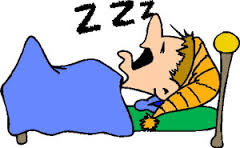 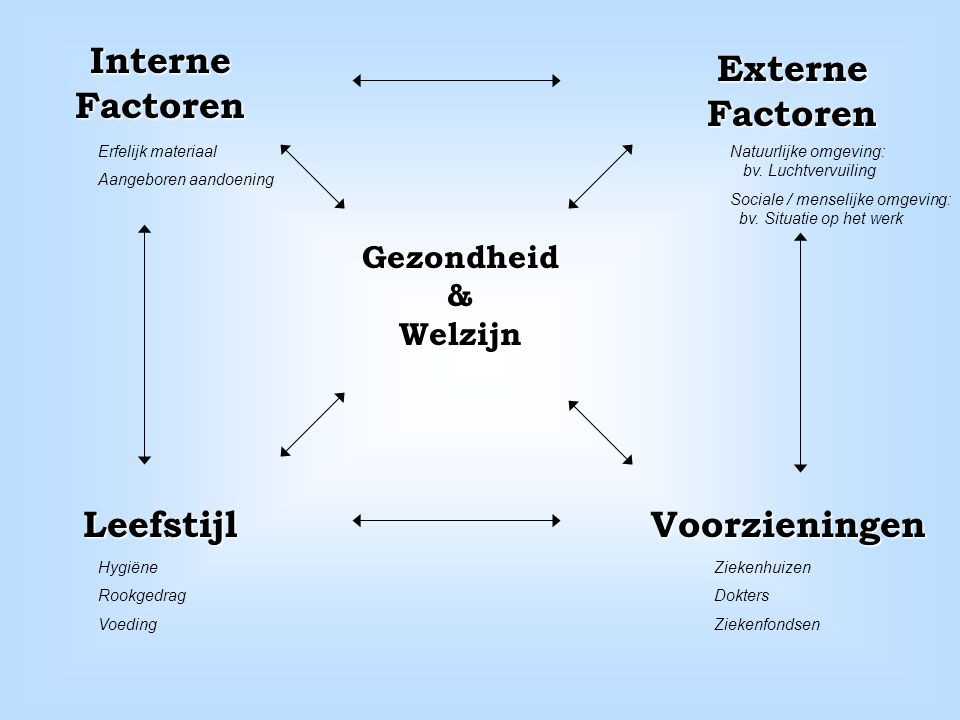 De 4 determinanten van gezondheid
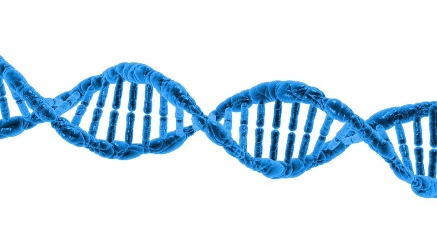 Biologische of genetische aanleg
DNA, geslacht, leeftijd

Leefstijl 
voedingsgewoonten, beweegpatroon, alcoholgedrag, roken, drugs, ontspanning

Externe factoren
Sociale en fysieke omgeving

Gezondheidszorgvoorzieningen
organisatie, toegang en kwaliteit
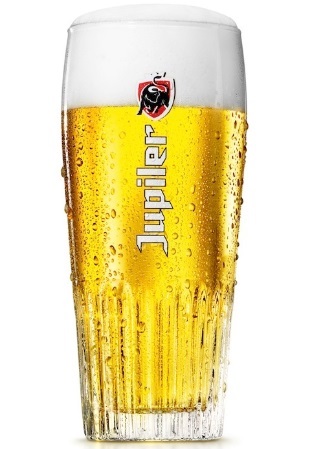 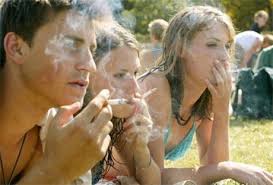 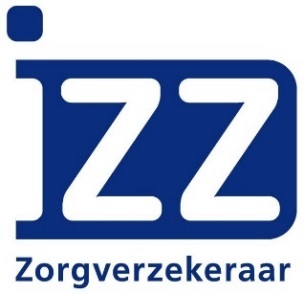 [Speaker Notes: Preventie, cure en care aan de determinanten koppelen]
Voorbeeld roken
https://www.youtube.com/watch?v=5dTGSz13Atk
Omgeving
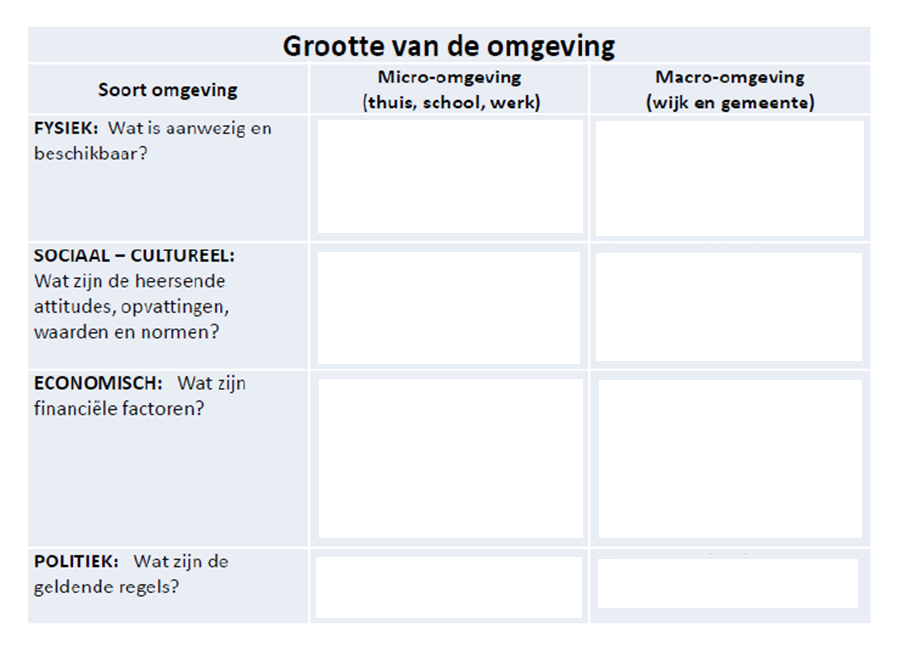 ANGELO – raamwerk
= Analysis Grid for Environments Linked to Obesity
4 factoren
2 niveaus
Externe factoren kunnen worden ingedeeld in het Angelo raamwerk
Interne factoren lichaam/DNA
Externe factoren
Sociaal/cultureel
Fysiek 
Politiek 
Economisch

Het ANGELO-raamwerk
Microniveau		: thuis, school & werk
Macroniveau	: wijk, gemeente & land

Gedragsfactoren/leefstijl
Bewegen
Voeding
Ontspanning
Roken/Drugs/Alcohol
Gezondheidszorg voorzieningen
4 factoren van het Angelo raamwerk
1. Fysieke omgeving
Aanwezigheid van tastbare middelen en voorwerpen om (on)gezond gedrag te vertonen. 

2. Economische omgeving
Kosten gerelateerd aan (on)gezond gedrag 

3. Politieke omgeving
Wat zijn de wetten en regels die het gezondheidsgedrag kunnen beïnvloeden? 

4. Sociaal-culturele omgeving
Wat zijn de houdingen en opvattingen van mensen in de omgeving.
[Speaker Notes: Slechte stoelen --> rugklachten. Sigaretten duur, fastfood goedkoop. BTW regels tabak. Vrienden die roken  maakt dat jij het normaler vindt om te roken]
Macro en micro niveau
1. Micro – niveau 
Waar wordt het gedrag uitgevoerd?
thuis, buurt of school 

2. Macro – niveau
De niveaus hierboven
Voedingsindustrie, schoolbestuur, gemeentebestuur, Nederlandse wet
Wijk, gemeente, land
Het ANGELO-raamwerk
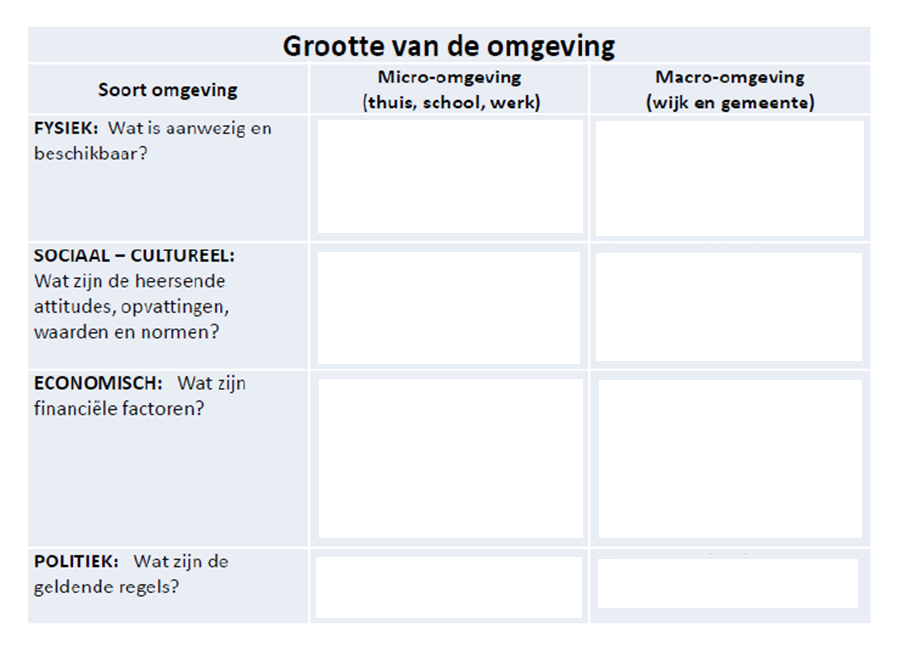 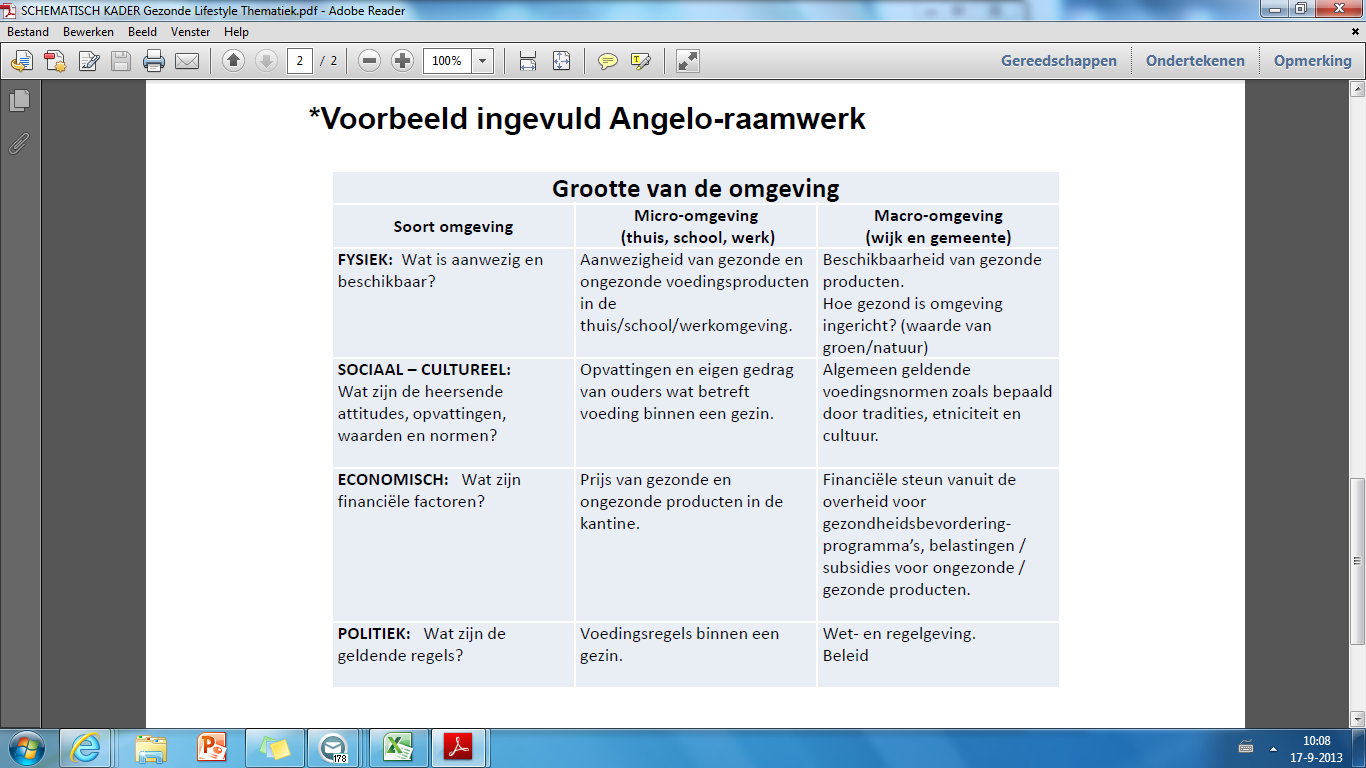 Opdracht
In de Verenigde Staten is er veel overgewicht. 
Wat in de omgeving zou hier voor kunnen zorgen?
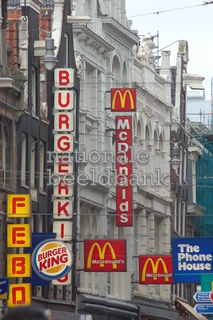 [Speaker Notes: Andere etniciteiten  ander beeld van mooi lichaam + andere eetgewoonten + vaak lagere inkomens]
Hoe ziet jouw Angelo raamwerk er uit?
Vul het Angelo raamwerk in voor jouw leefomgeving
Vul alleen de micro omgeving in.
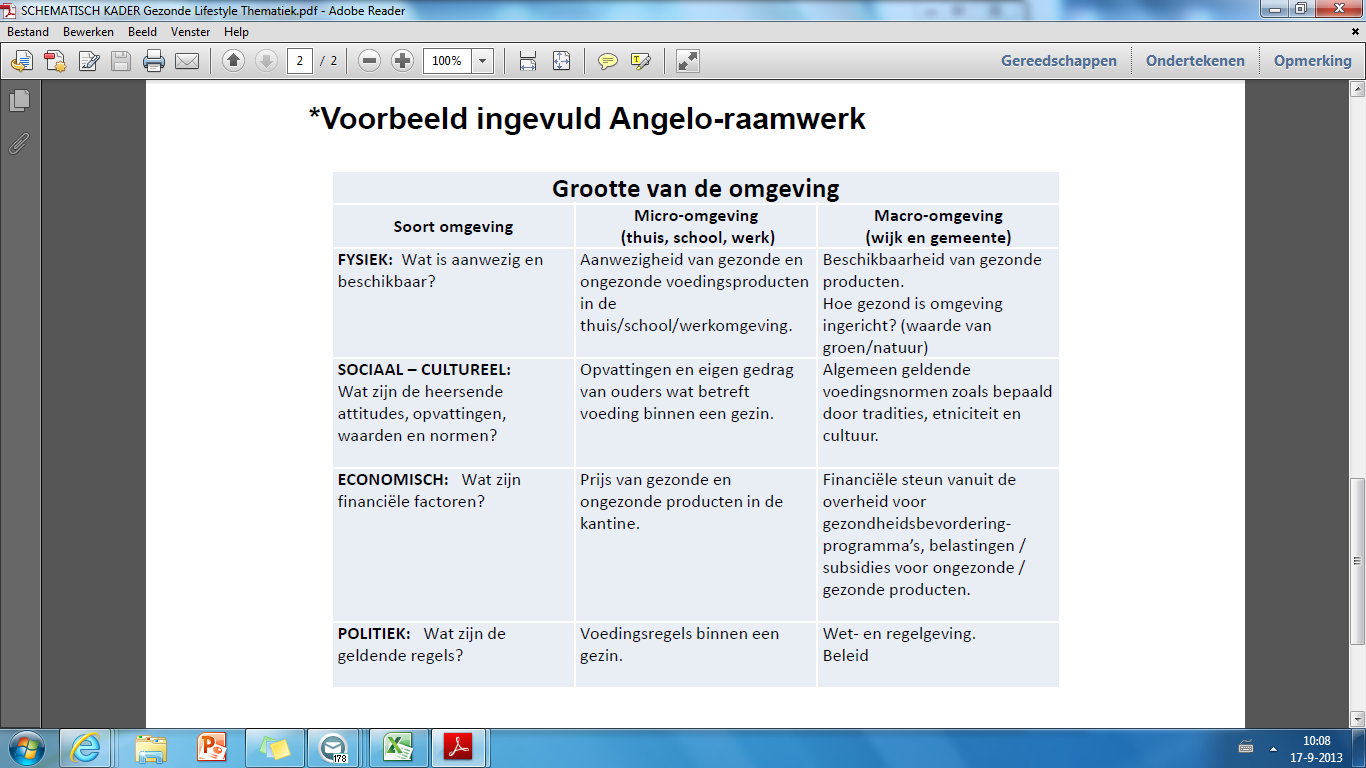 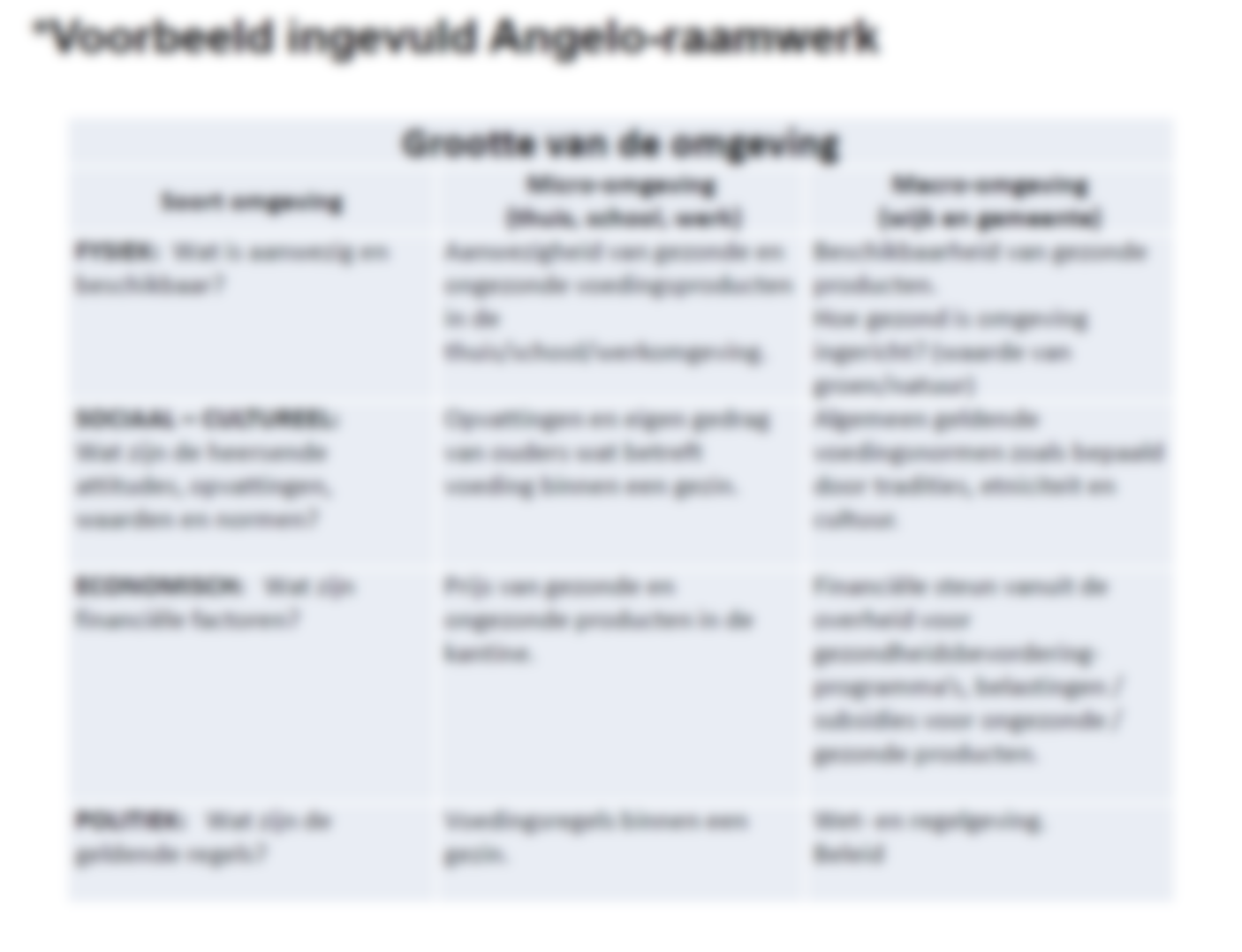 Opdracht voor de week
Werk de 1e  stappen van je LA uit.
Vul het Angelo raam werk verder in.
Hou voor 7 dagen een eetdagboek bij
Vul elke dag in wat je gegeten hebt en hoeveel je hiervan gegeten hebt 
Je mag schatten, maar zorg dat je een idee hebt hoeveel ongeveer